Datakedjan för radar, från sensor till omvärldsbild
Adam Andersson	
Adjungerad docent, Matematiska Vetenskaper, Chalmers 
Radarsystemingengör, Saab
Agenda
Kort om min bakgrund
Kort om Saab
Radar och dess datakedja
2
Min bakgrund
Näringslivet

Konsult och gruppledare inom algoritmutveckling på Syntronic 2016-2019
Konsult och Chief Scientist på Smartr 2019-2020
Systemingengör på Saab sedan 2020
Specialist i teknisk matematik från 2023
Utbildning och akademi

Civilingengör i Automation & Mekatronik från Chalmers, inriktning teknisk matematik. 2003-2008
Doktorand i matematik på Chalmers 2009-2015
Postdok på TU-Berlin 2015-1016
Adjungerad docent 20% på Chalmers från febriuari 2021 och handledare för AI doktorand från augusti 2020
3
Min bakgrund
Näringslivet

Konsult och gruppledare inom algoritmutveckling på Syntronic 2016-2019
Konsult och Chief Scientist på Smartr 2019-2020
Systemingengör på Saab sedan 2020
Specialist i teknisk matematik från 2023
Utbildning och akademi

Civilingengör i Automation & Mekatronik från Chalmers, inriktning teknisk matematik. 2003-2008
Doktorand i matematik på Chalmers 2009-2015
Postdok på TU-Berlin 2015-1016
Adjungerad docent 20% på Chalmers från febriuari 2021 och handledare för AI doktorand från augusti 2020
4
Min bakgrund
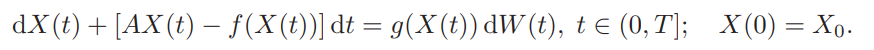 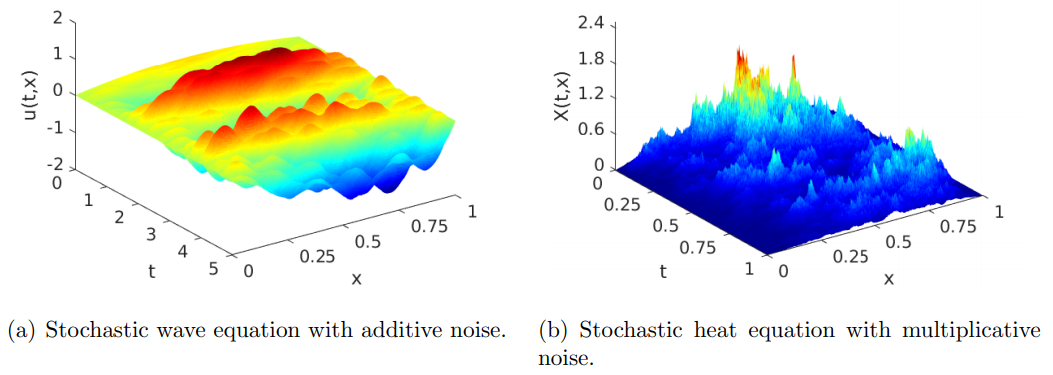 5
Min bakgrund
Näringslivet

Konsult och gruppledare inom algoritmutveckling på Syntronic 2016-2019
Konsult och Chief Scientist på Smartr 2019-2020
Systemingengör på Saab sedan 2020
Specialist i teknisk matematik från 2023
Utbildning och akademi

Civilingengör i Automation & Mekatronik från Chalmers, inriktning teknisk matematik. 2003-2008
Doktorand i matematik på Chalmers 2009-2015
Postdok på TU-Berlin 2015-1016
Adjungerad docent 20% på Chalmers från febriuari 2021 och handledare för AI doktorand från augusti 2020
6
Min bakgrund
Näringslivet

Konsult och gruppledare inom algoritmutveckling på Syntronic 2016-2019
Konsult och Chief Scientist på Smartr 2019-2020
Systemingengör på Saab sedan 2020
Specialist i teknisk matematik från 2023
Utbildning och akademi

Civilingengör i Automation & Mekatronik från Chalmers, inriktning teknisk matematik. 2003-2008
Doktorand i matematik på Chalmers 2009-2015
Postdok på TU-Berlin 2015-1016
Adjungerad docent 20% på Chalmers från febriuari 2021 och handledare för AI doktorand från augusti 2020
7
Min bakgrund
Näringslivet

Konsult och gruppledare inom algoritmutveckling på Syntronic 2016-2019
Konsult och Chief Scientist på Smartr 2019-2020
Systemingengör på Saab sedan 2020 
Specialist i teknisk matematik från 2023
Utbildning och akademi

Civilingengör i Automation & Mekatronik från Chalmers, inriktning teknisk matematik. 2003-2008
Doktorand i matematik på Chalmers 2009-2015
Postdok på TU-Berlin 2015-1016
Handledare för AI doktorand från 2020
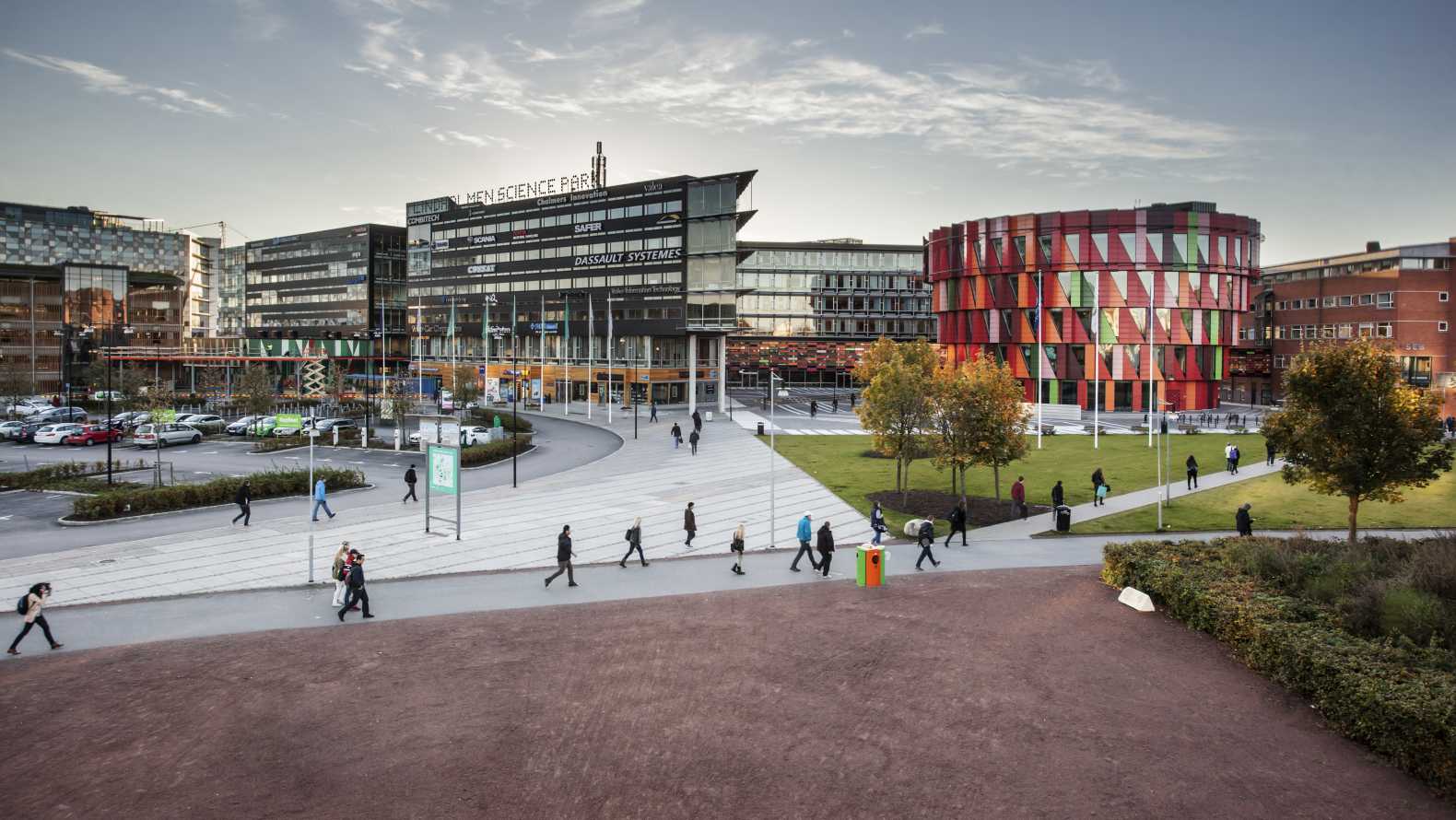 8
Min bakgrund
Näringslivet

Konsult och gruppledare inom algoritmutveckling på Syntronic 2016-2019
Konsult och Chief Scientist på Smartr 2019-2020
Systemingengör på Saab sedan 2020 
Specialist i teknisk matematik från 2023
Utbildning och akademi

Civilingengör i Automation & Mekatronik från Chalmers, inriktning teknisk matematik. 2003-2008
Doktorand i matematik på Chalmers 2009-2015
Postdok på TU-Berlin 2015-1016
Handledare för AI doktorand från 2020
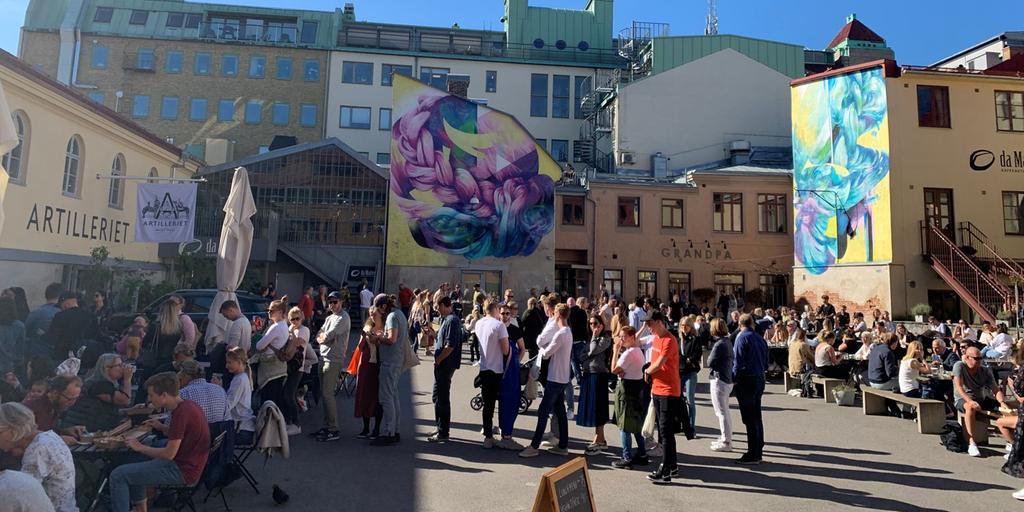 9
Min bakgrund
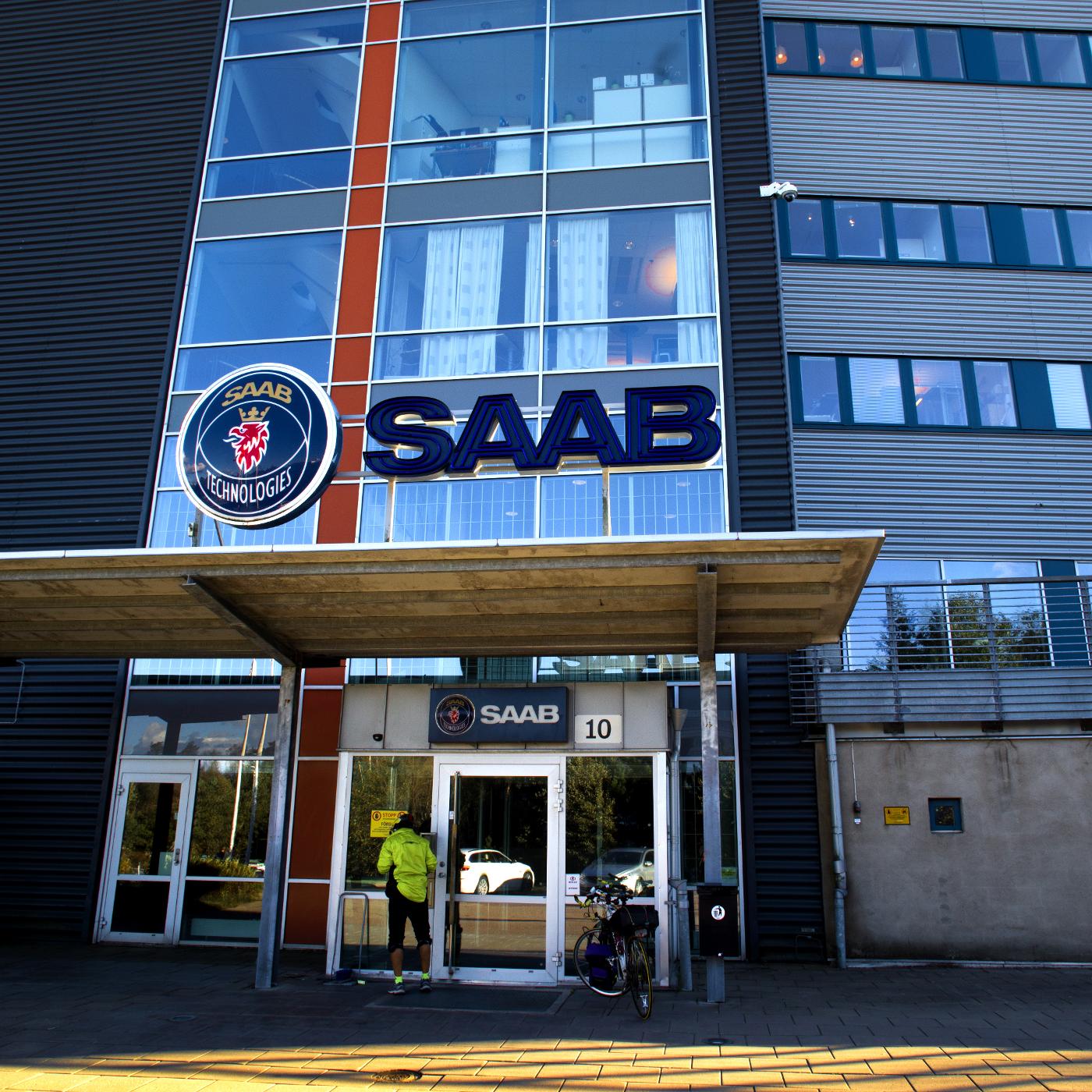 Näringslivet

Konsult och gruppledare inom algoritmutveckling på Syntronic 2016-2019
Konsult och Chief Scientist på Smartr 2019-2020
Systemingengör på Saab sedan 2020
Specialist i teknisk matematik från 2023
Utbildning och akademi

Civilingengör i Automation & Mekatronik från Chalmers, inriktning teknisk matematik. 2003-2008
Doktorand i matematik på Chalmers 2009-2015
Postdok på TU-Berlin 2015-1016
Handledare för AI doktorand från 2020
10
Min bakgrund
Näringslivet

Konsult och gruppledare inom algoritmutveckling på Syntronic 2016-2019
Konsult och Chief Scientist på Smartr 2019-2020
Systemingengör på Saab sedan 2020
Specialist i teknisk matematik från 2023
Utbildning och akademi

Civilingengör i Automation & Mekatronik från Chalmers, inriktning teknisk matematik. 2003-2008
Doktorand i matematik på Chalmers 2009-2015
Postdok på TU-Berlin 2015-1016
Adjungerad docent 20% på Chalmers från febriuari 2021 och handledare för AI doktorand från augusti 2020
11
Min bakgrund
Näringslivet

Konsult och gruppledare inom algoritmutveckling på Syntronic 2016-2019
Konsult och Chief Scientist på Smartr 2019-2020
Systemingengör på Saab sedan 2020
Specialist i teknisk matematik från 2023
Utbildning och akademi

Civilingengör i Automation & Mekatronik från Chalmers, inriktning teknisk matematik. 2003-2008
Doktorand i matematik på Chalmers 2009-2015
Postdok på TU-Berlin 2015-1016
Adjungerad docent 20% på Chalmers från febriuari 2021 och handledare för AI doktorand från augusti 2020
12
Min bakgrund
Näringslivet

Konsult och gruppledare inom algoritmutveckling på Syntronic 2016-2019
Konsult och Chief Scientist på Smartr 2019-2020
Systemingengör på Saab sedan 2020
Specialist i teknisk matematik från 2023
Utbildning och akademi

Civilingengör i Automation & Mekatronik från Chalmers, inriktning teknisk matematik. 2003-2008
Doktorand i matematik på Chalmers 2009-2015
Postdok på TU-Berlin 2015-1016
Adjungerad docent 20% på Chalmers från febriuari 2021 och handledare för AI doktorand från augusti 2020
13
Några av Saab Surveillance produkter
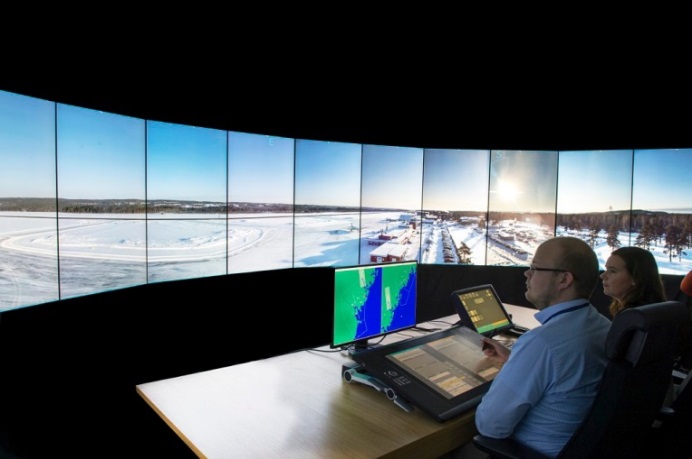 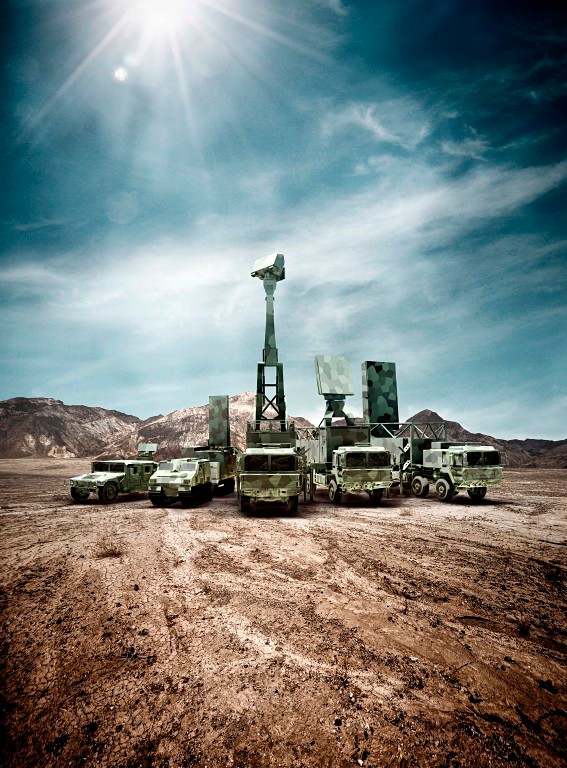 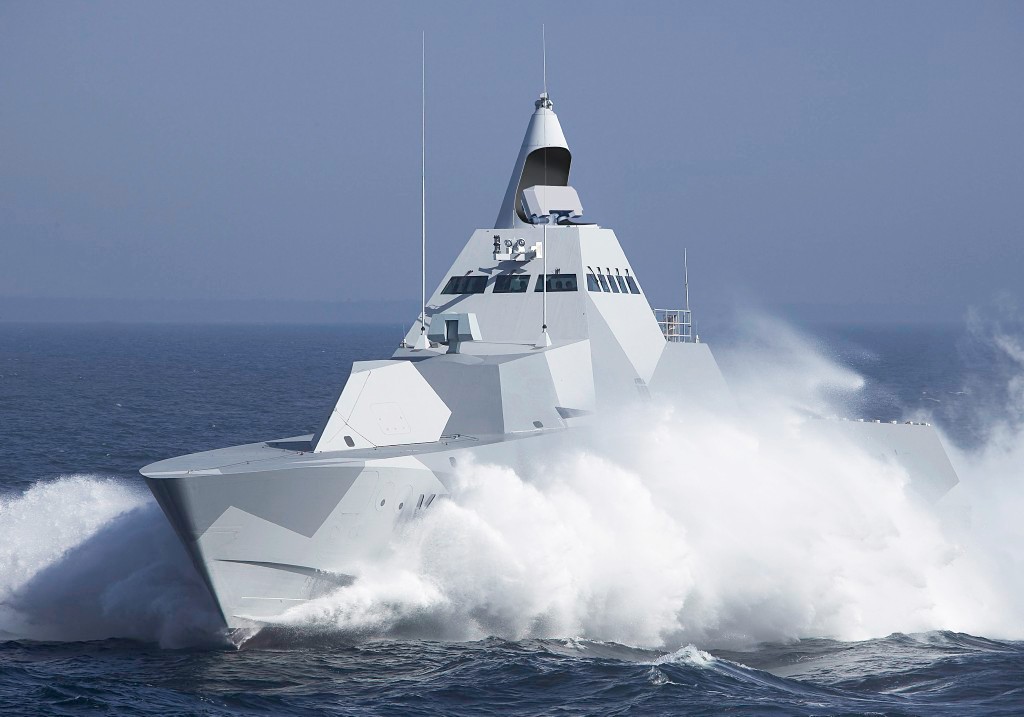 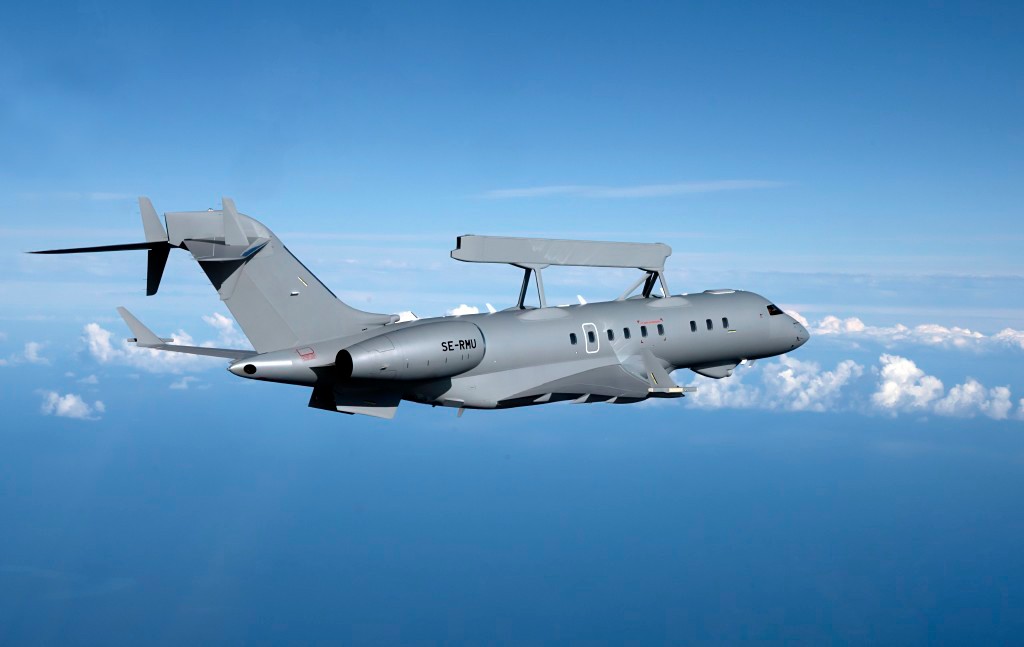 14
Radar – mätprincip
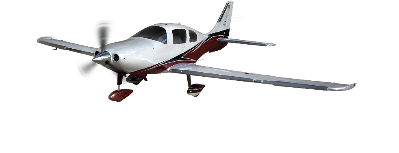 RAdio Detection And Ranging
Mät avstånd genom att belysa objekt med pulser av mikrovågor och mäta när ekot kommer tillbaka. 
Mäta riktning genom att styra energin från antennen.
Mäta hastighet genom att mäta Dopplerskift hos mottagen puls.
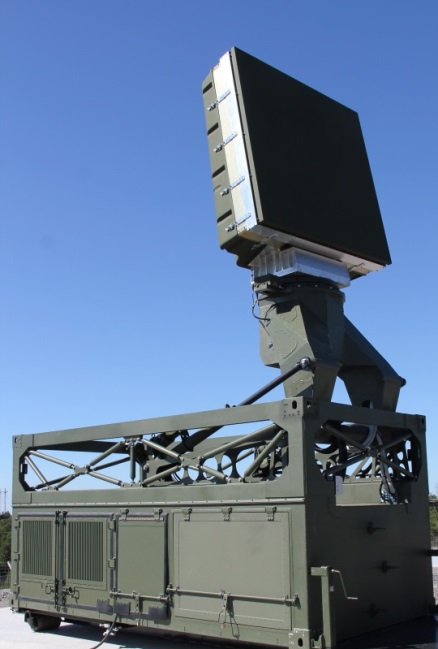 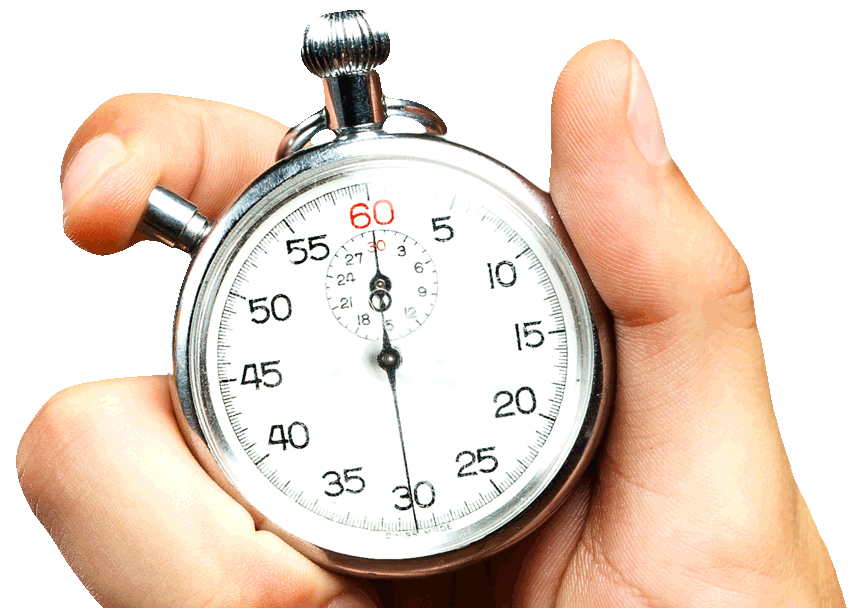 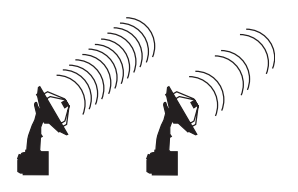 
15
RADAR – antenn och lobformning
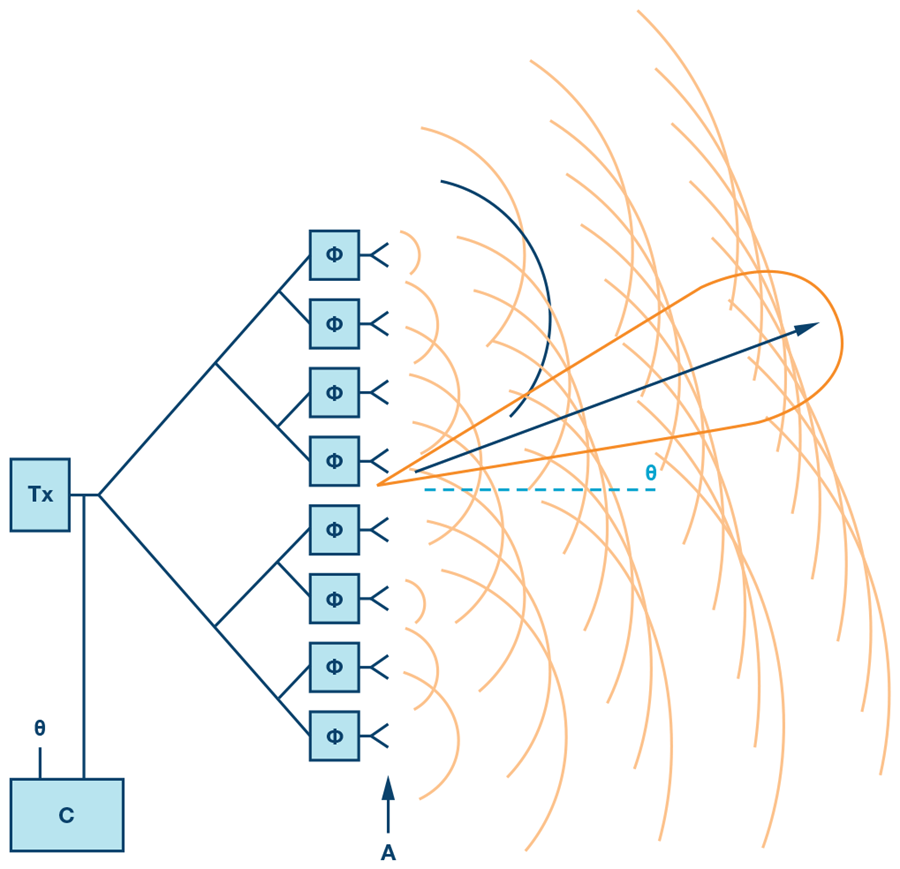 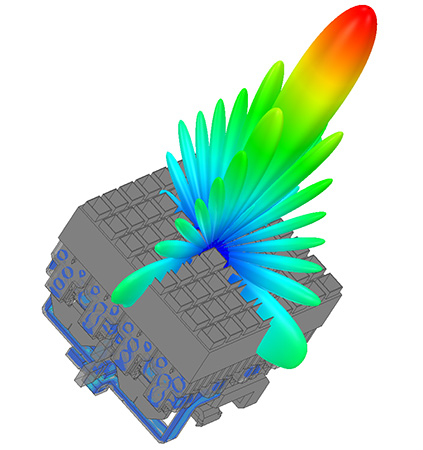 Sändning
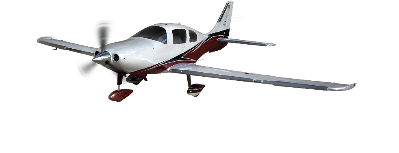 PULS-doppler-Radar
Inkommande plan våg
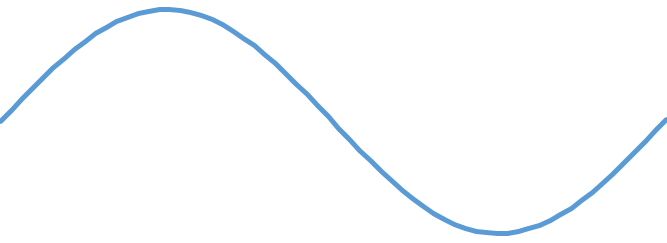 Digital mottagning
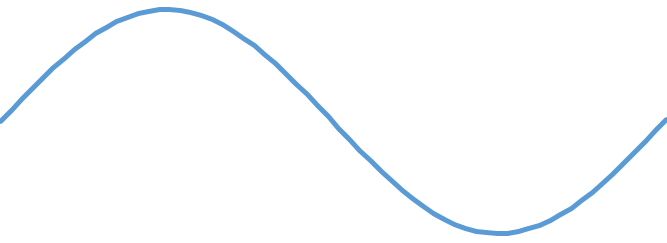 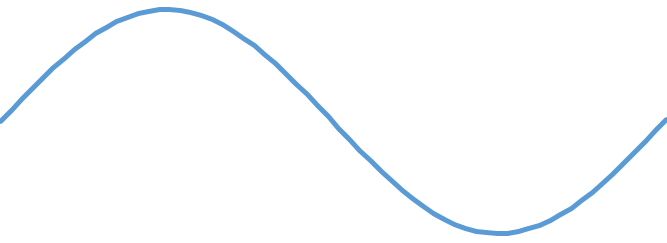 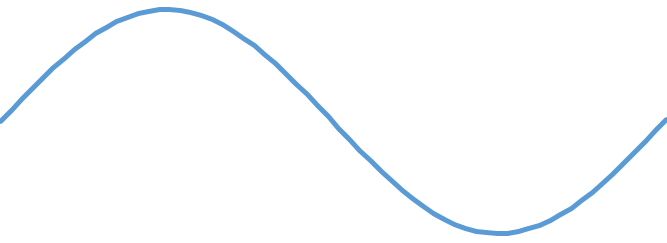 17
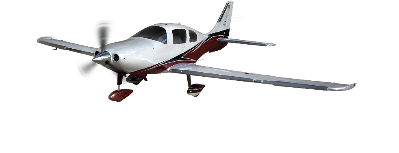 PULS-doppler-Radar
Inkommande plan våg
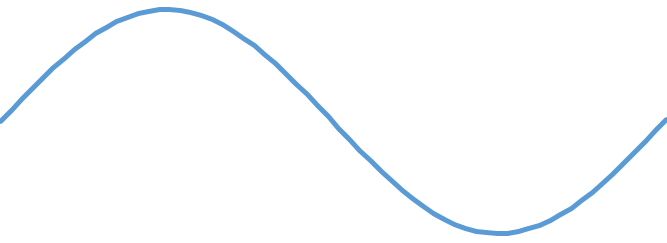 Digital mottagning
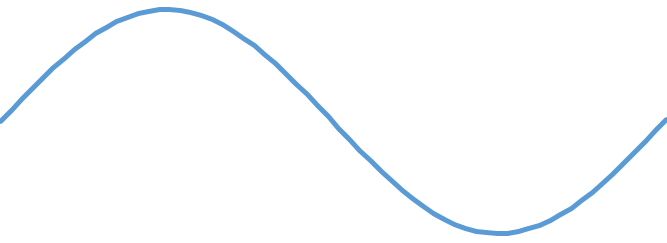 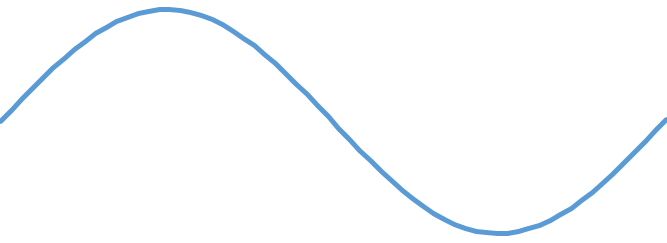 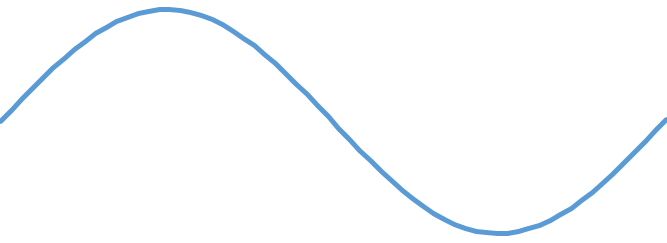 18
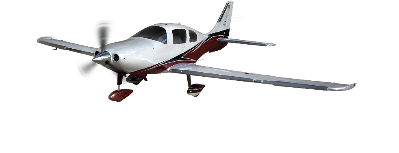 PULS-doppler-Radar
Inkommande plan våg
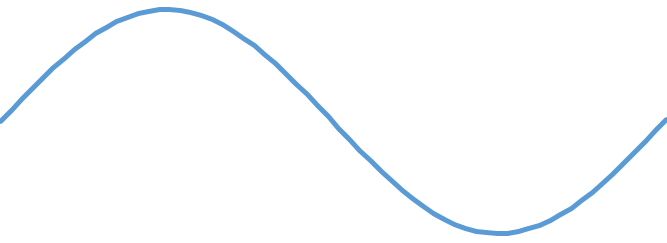 Digital mottagning
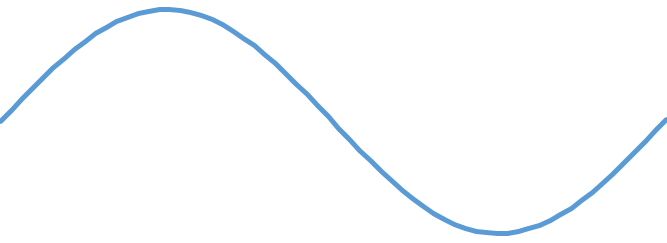 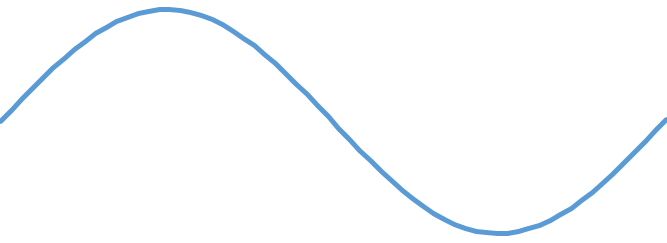 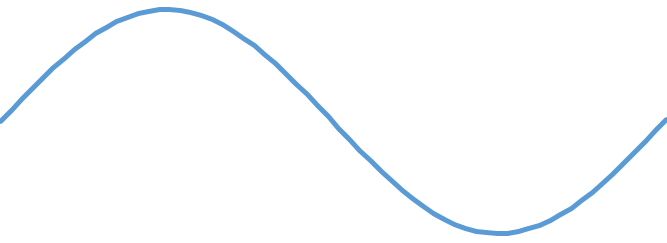 19
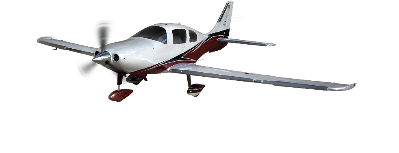 PULS-doppler-Radar
Inkommande plan våg
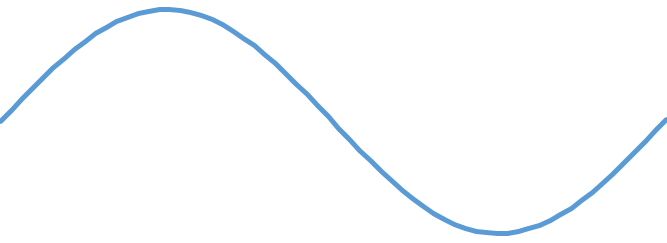 Digital mottagning
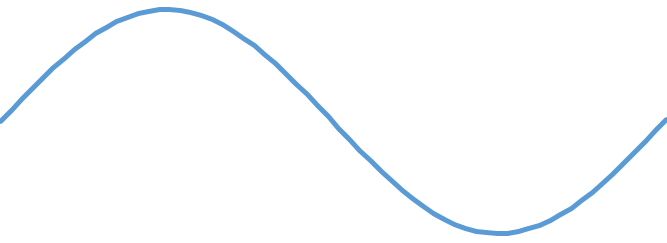 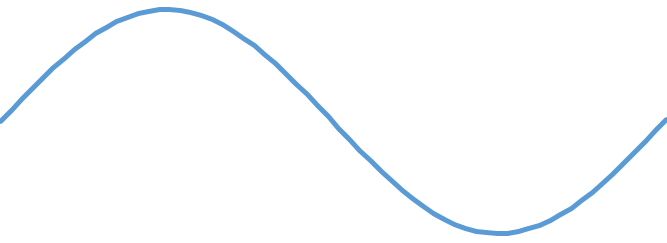 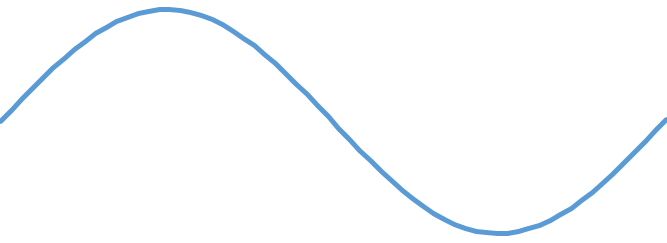 [
]
,
,
,
C
Jumbojet eller fågel?
Olika amplitud!
20
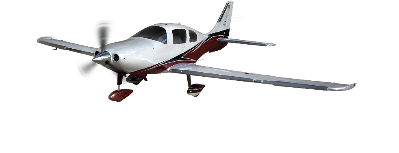 PULS-doppler-Radar
Inkommande plan våg
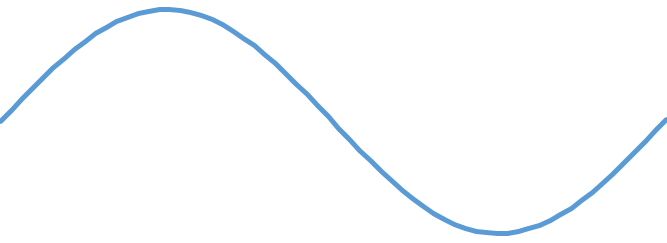 Digital mottagning
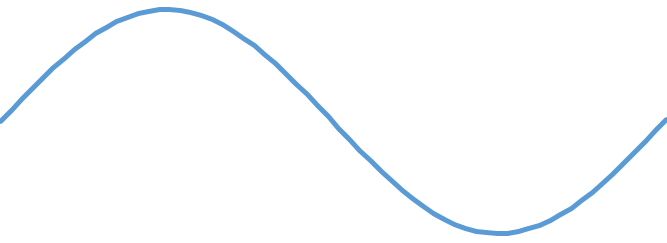 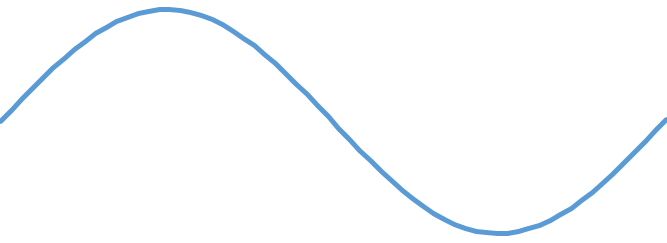 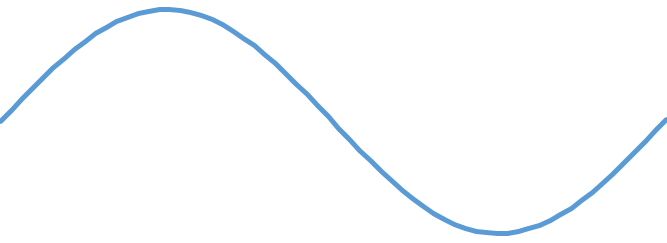 [
]
,
,
,
C
Jumbojet eller fågel?
Olika amplitud!
21
PULS-doppler-Radar
Sändning
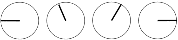 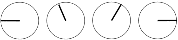 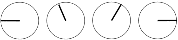 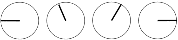 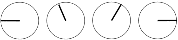 Mottagning
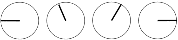 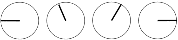 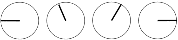 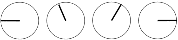 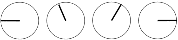 Kanal 2
Kanal 1
Kanal 3
Kanal 4
22
PULS-doppler-Radar
Sändning
Sändning
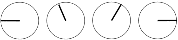 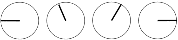 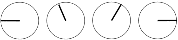 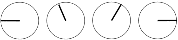 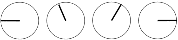 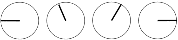 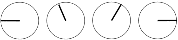 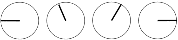 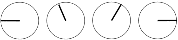 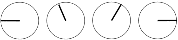 Mottagning
Mottagning
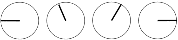 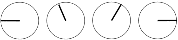 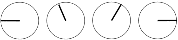 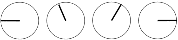 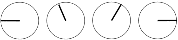 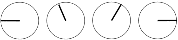 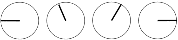 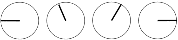 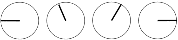 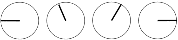 Kanal 2
Kanal 1
Kanal 3
Kanal 2
Kanal 4
Kanal 1
Kanal 3
Kanal 4
23
PULS-doppler-Radar
Sändning
Sändning
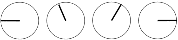 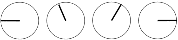 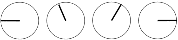 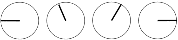 …
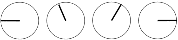 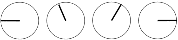 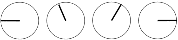 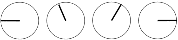 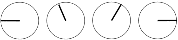 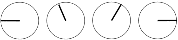 Mottagning
Mottagning
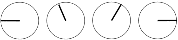 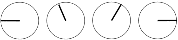 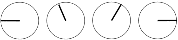 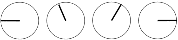 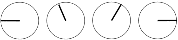 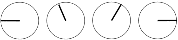 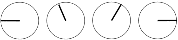 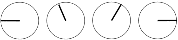 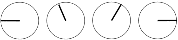 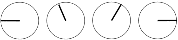 Kanal 2
Kanal 1
Kanal 3
Kanal 2
Kanal 4
Kanal 1
Kanal 3
Kanal 4
24
PULS-doppler-Radar
Sändning
Sändning
Sändning
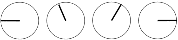 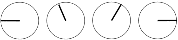 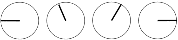 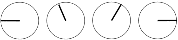 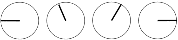 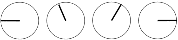 …
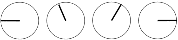 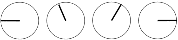 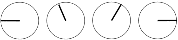 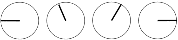 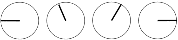 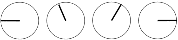 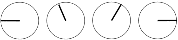 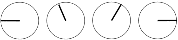 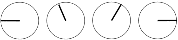 Mottagning
Mottagning
Mottagning
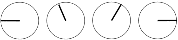 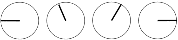 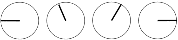 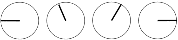 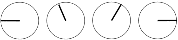 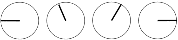 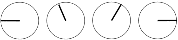 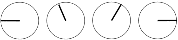 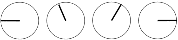 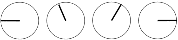 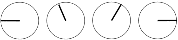 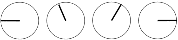 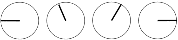 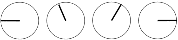 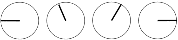 Kanal 2
Kanal 1
Kanal 3
Kanal 2
Kanal 2
Kanal 4
Kanal 1
Kanal 3
Kanal 1
Kanal 3
Kanal 4
Kanal 4
25
PULS-doppler-Radar
Långsam tid
Sändning
Sändning
Sändning
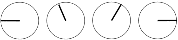 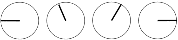 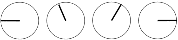 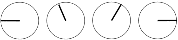 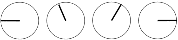 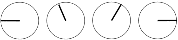 …
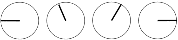 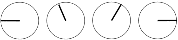 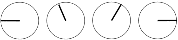 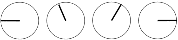 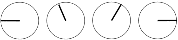 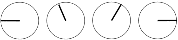 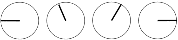 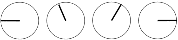 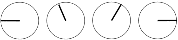 Mottagning
Mottagning
Mottagning
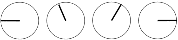 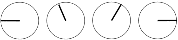 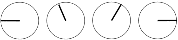 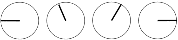 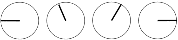 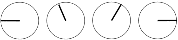 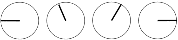 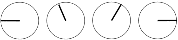 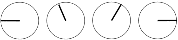 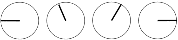 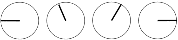 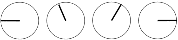 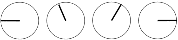 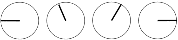 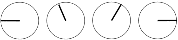 Kanal 2
Kanal 1
Kanal 3
Kanal 2
Kanal 2
Kanal 4
Kanal 1
Kanal 3
Kanal 1
Kanal 3
Kanal 4
Kanal 4
26
PULS-doppler-Radar
Långsam tid
Sändning
Sändning
Sändning
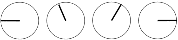 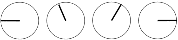 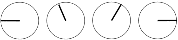 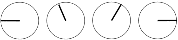 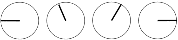 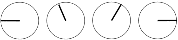 …
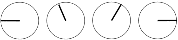 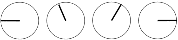 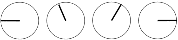 Snabb tid
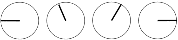 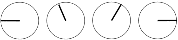 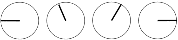 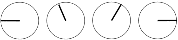 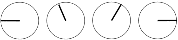 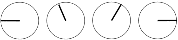 Mottagning
Mottagning
Mottagning
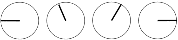 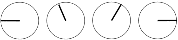 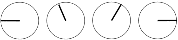 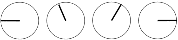 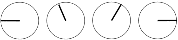 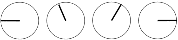 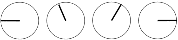 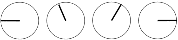 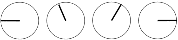 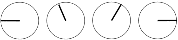 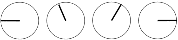 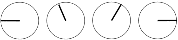 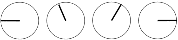 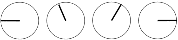 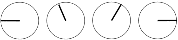 Kanal 2
Kanal 1
Kanal 3
Kanal 2
Kanal 2
Kanal 4
Kanal 1
Kanal 3
Kanal 1
Kanal 3
Kanal 4
Kanal 4
27
PULS-doppler-Radar
Långsam tid
Sändning
Sändning
Sändning
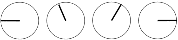 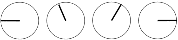 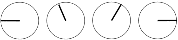 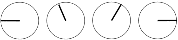 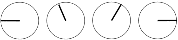 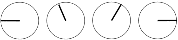 …
Avstånd
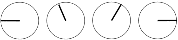 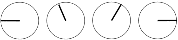 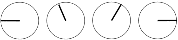 Snabb tid
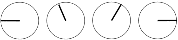 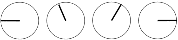 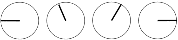 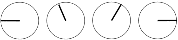 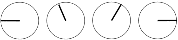 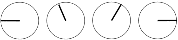 Mottagning
Mottagning
Mottagning
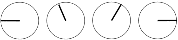 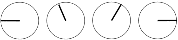 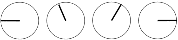 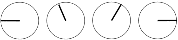 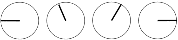 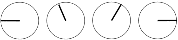 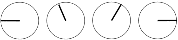 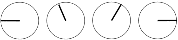 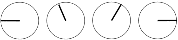 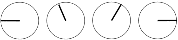 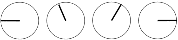 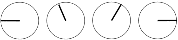 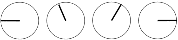 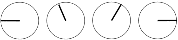 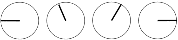 Kanal 2
Kanal 1
Kanal 3
Kanal 2
Kanal 2
Kanal 4
Kanal 1
Kanal 3
Kanal 1
Kanal 3
Kanal 4
Kanal 4
28
PULS-doppler-Radar
Långsam tid
Sändning
Sändning
Sändning
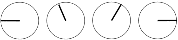 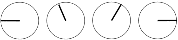 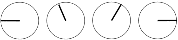 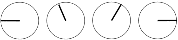 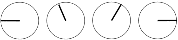 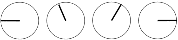 …
Avstånd
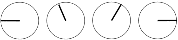 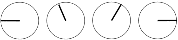 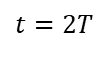 Snabb tid
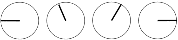 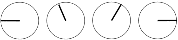 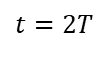 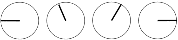 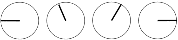 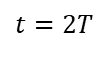 Mottagning
Mottagning
Mottagning
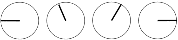 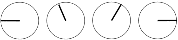 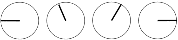 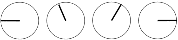 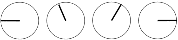 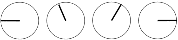 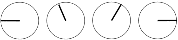 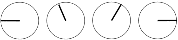 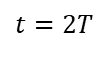 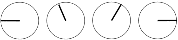 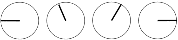 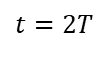 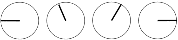 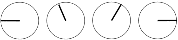 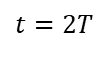 Kanal 2
Kanal 1
Kanal 3
Kanal 2
Kanal 2
Kanal 4
Kanal 1
Kanal 3
Kanal 1
Kanal 3
Kanal 4
Kanal 4
29
Grundläggande Signalbehandling
Lobformning
Summera kanalerna

Pulskompression
Matchat filter

Dopplerprocessning
Diskret Fouriertransform

Detektion
Tröskel på normaliserad signal
Konstant falsklarmssannolikhet
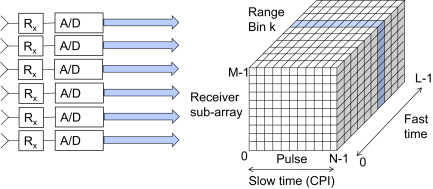 Kanaler
Långsam tid
Snabb tid
Grundläggande Signalbehandling
Lobformning
Summera kanalerna

Pulskompression
Matchat filter

Dopplerprocessning
Diskret Fouriertransform

Detektion
Tröskel på normaliserad signal
Konstant falsklarmssannolikhet
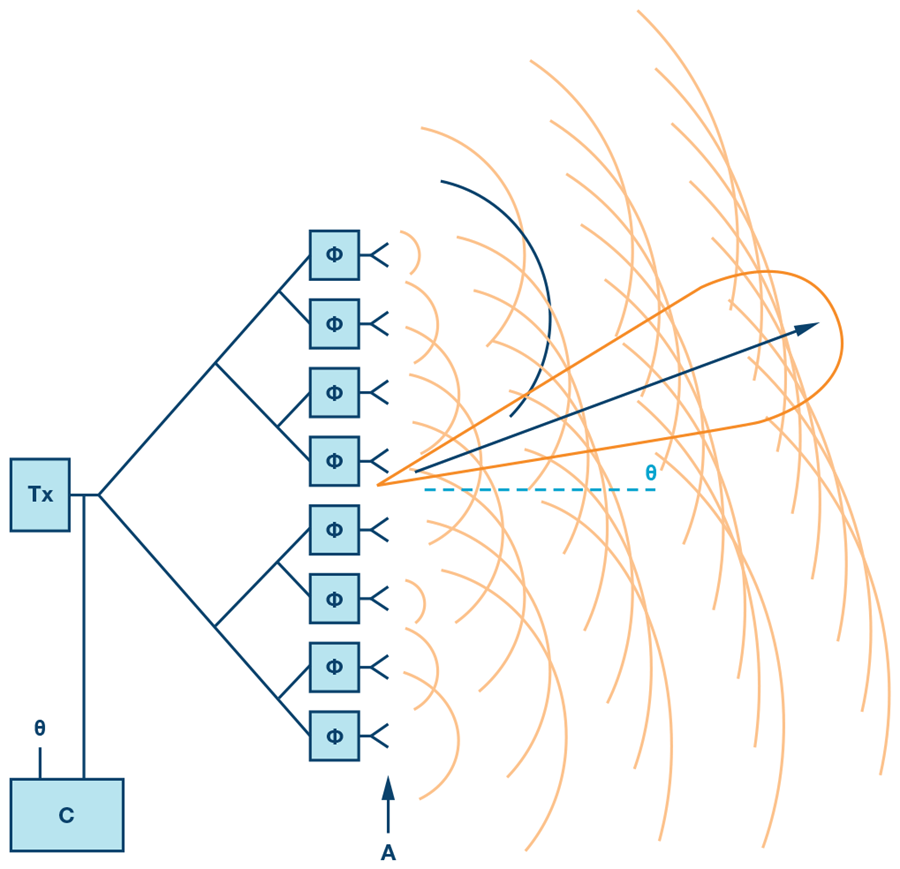 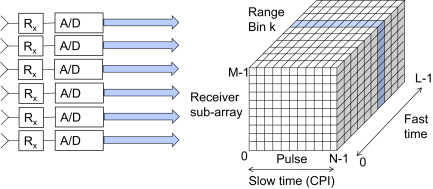 Kanaler
Långsam tid
Snabb tid
Grundläggande Signalbehandling
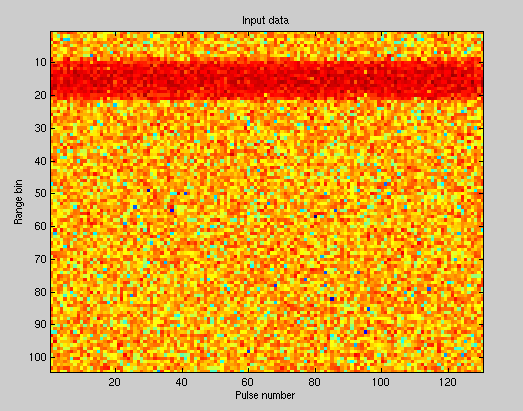 Lobformning
Summera kanalerna

Pulskompression
Matchat filter

Dopplerprocessning
Diskret Fouriertransform

Detektion
Tröskel på normaliserad signal
Konstant falsklarmssannolikhet
Grundläggande Signalbehandling
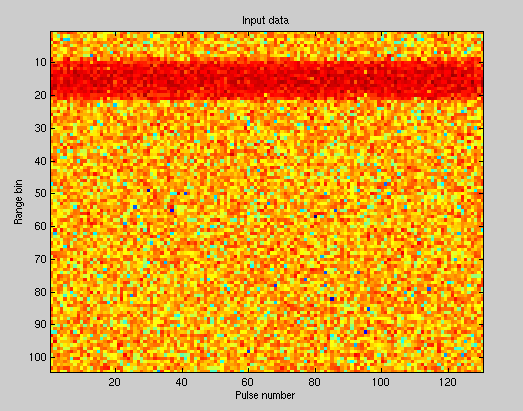 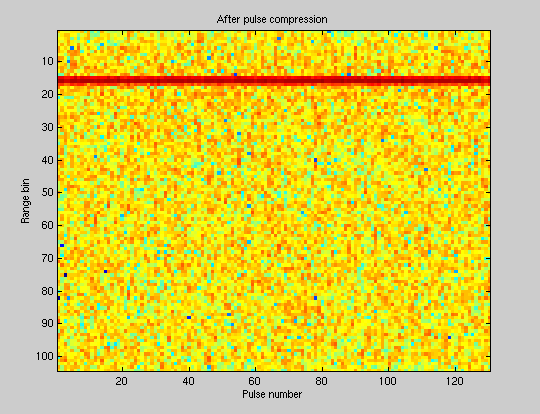 Lobformning
Summera kanalerna

Pulskompression
Matchat filter

Dopplerprocessning
Diskret Fouriertransform

Detektion
Tröskel på normaliserad signal
Konstant falsklarmssannolikhet
Grundläggande Signalbehandling
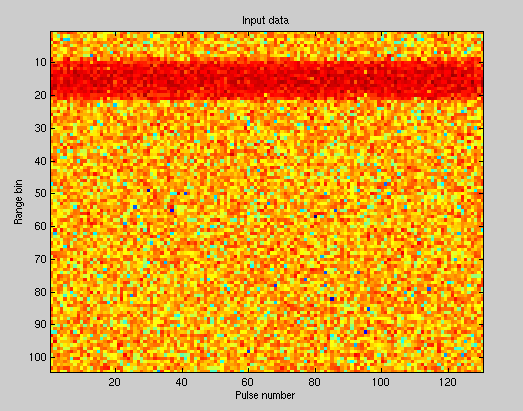 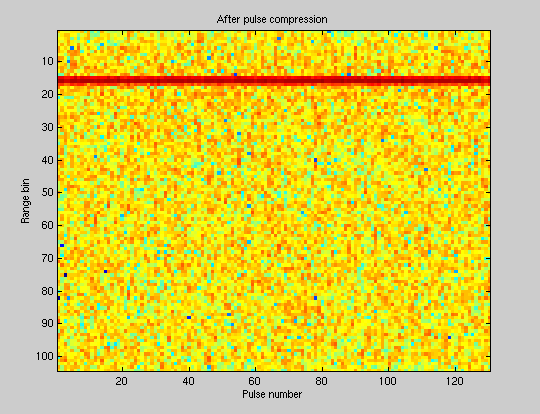 Lobformning
Summera kanalerna

Pulskompression
Matchat filter

Dopplerprocessning
Diskret Fouriertransform

Detektion
Tröskel på normaliserad signal
Konstant falsklarmssannolikhet
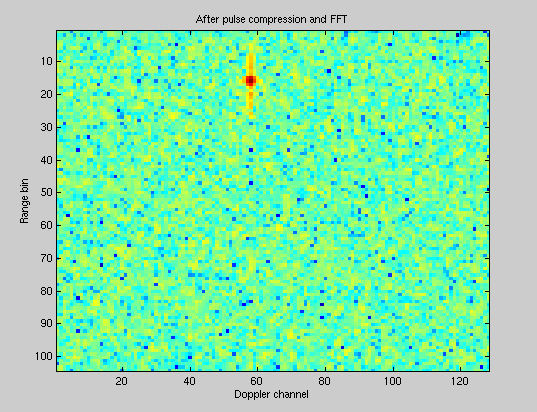 Grundläggande Signalbehandling
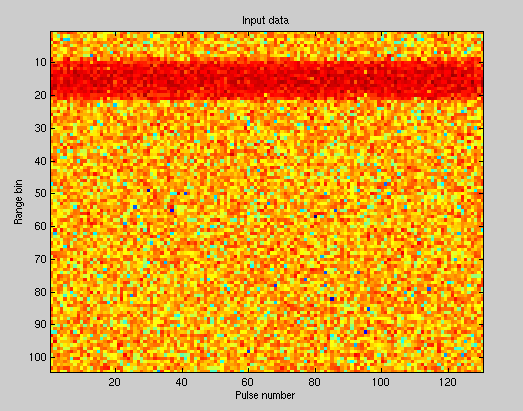 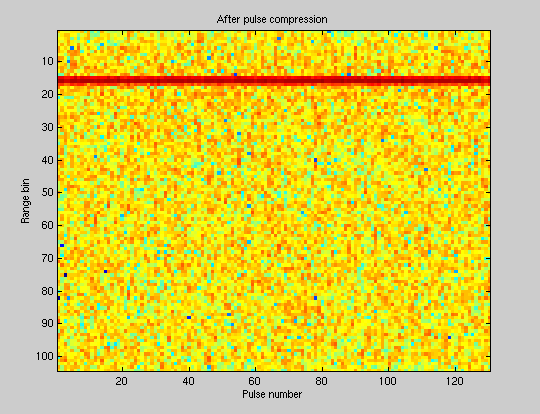 Lobformning
Summera kanalerna

Pulskompression
Matchat filter

Dopplerprocessning
Diskret Fouriertransform

Detektion
Tröskel på normaliserad signal
Konstant falsklarmssannolikhet
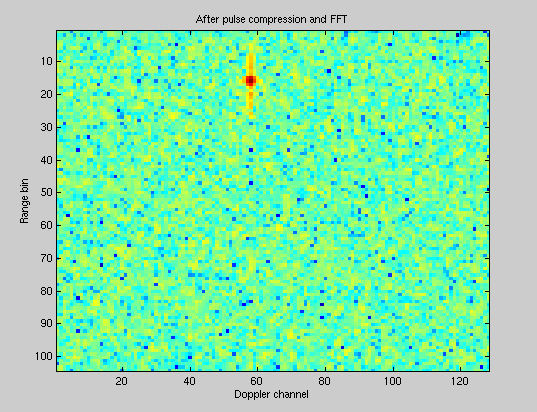 Grundläggande Signalbehandling
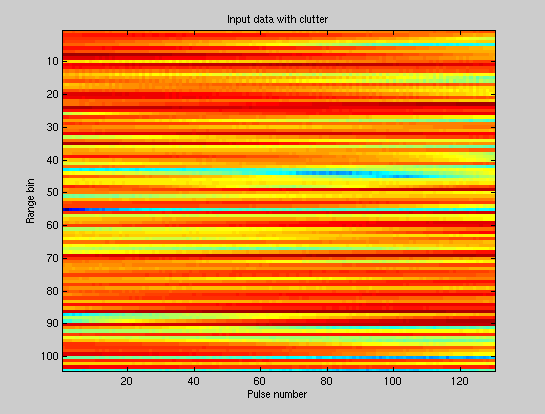 Lobformning
Summera kanalerna

Pulskompression
Matchat filter

Dopplerprocessning
Diskret Fouriertransform

Detektion
Tröskel på normaliserad signal
Konstant falsklarmssannolikhet
Grundläggande Signalbehandling
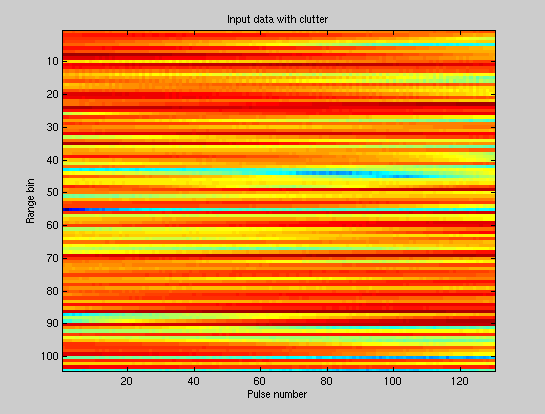 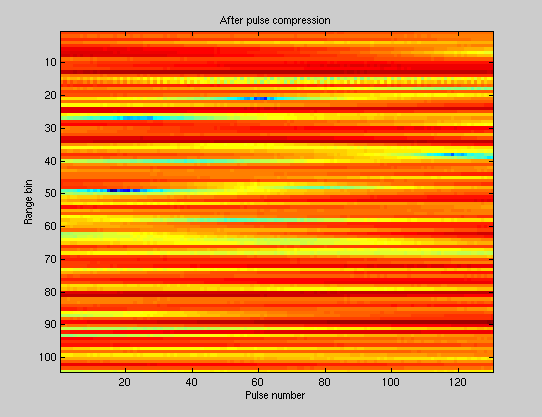 Lobformning
Summera kanalerna

Pulskompression
Matchat filter

Dopplerprocessning
Diskret Fouriertransform

Detektion
Tröskel på normaliserad signal
Konstant falsklarmssannolikhet
Grundläggande Signalbehandling
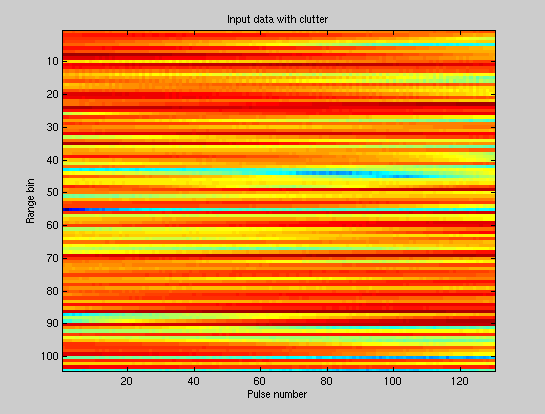 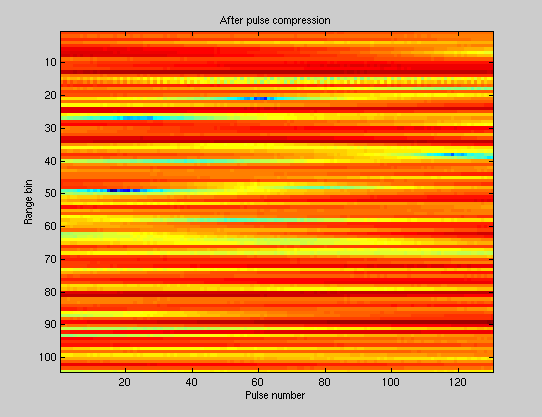 Lobformning
Summera kanalerna

Pulskompression
Matchat filter

Dopplerprocessning
Diskret Fouriertransform

Detektion
Tröskel på normaliserad signal
Konstant falsklarmssannolikhet
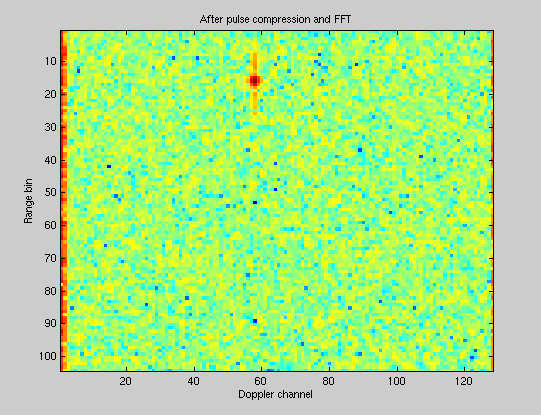 målföljning
Målspår
C2
x
x
x
x
x
x
x
x
x
x
x
x
x
x
x
x
T2
x
x
x
x
x
x
x
x
x
x
x
x
x
x
T1
T3
Målföljning
Bayesiansk statistik
Hypoteshantering
Hypotesexplosion
Signalbehandling
Detektioner
Antenn
Scene
40
Exempel på utmaningar
Fåglar och drönare
En radar kan se tusentals fåglar.
Ett växande framtida hot är mindre drönare.
Att skillja fåglar från drönare är ett utmanande problem som till viss del återstår att lösas.

Vindkraftsparker
Vindkraftsverk ger ifrån sig ett kontinum av Dopplerskiften från noll i centrum till max vid de snabba rotorspetsarna.
Miljön kring vinkraftsparker är därför extra utmanande.
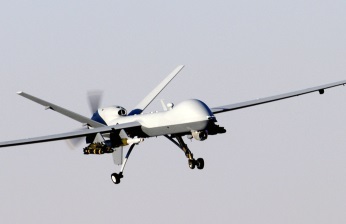 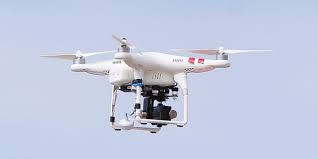 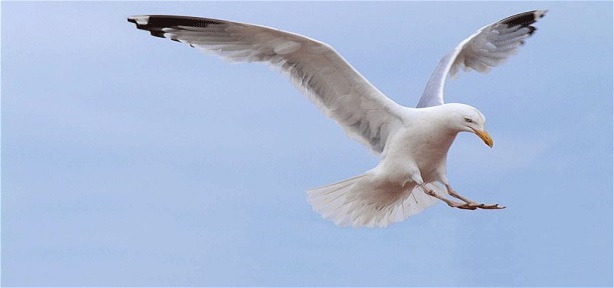 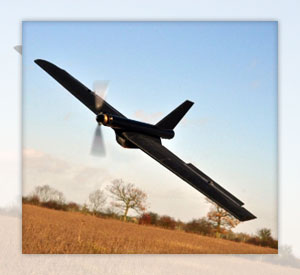 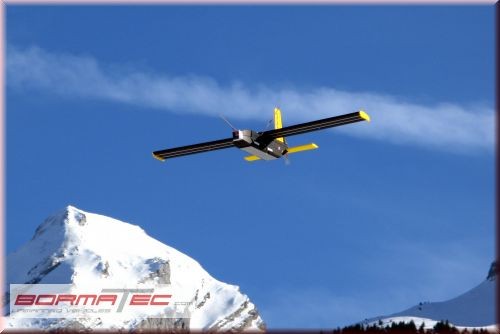 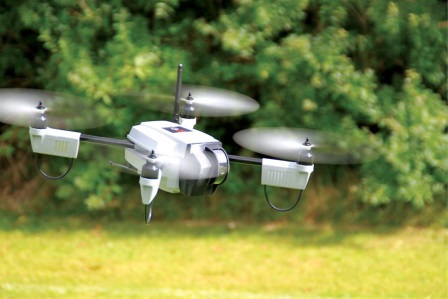 41
Exempel på utmaningar
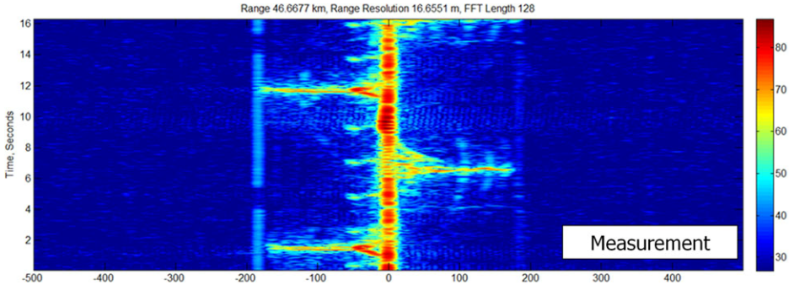 Fåglar och drönare
En radar kan se tusentals fåglar.
Ett växande framtida hot är mindre drönare.
Att skillja fåglar från drönare är ett utmanande problem som till viss del återstår att lösas.

Vindkraftsparker
Vindkraftsverk ger ifrån sig ett kontinum av Dopplerskiften från noll i centrum till max vid de snabba rotorspetsarna.
Miljön kring vinkraftsparker är därför extra utmanande.
42
Bra kurser att läsa
Måste: Bayesiansk statistik
Gärna: Ren matematik och sannolikhetsteori
Gärna: Beräkningsmatematik
Gärna: 2-3 kurser inom maskininlärning
Gärna: Ett par extra programmeringskurser
43
Tack!
saabgroup.com
[Speaker Notes: END





Please note that this document and the information contained herein is the property of Saab AB and must not be used, disclosed or altered without prior written consent.]